О внесении изменений в Региональный проект по созданию сети информационно-библиотечных центров и модернизации их организационно-технологической инфраструктуры
Доцент кафедры педагогики и психологии АОУ ВО ДПО «ВИРО», к.филол.н. Игнатьева А.С.
Региональный проект
Целью Проекта является создание и развитие сети  ИБЦ ОО Вологодской обл., обеспечивающих условия для реализации требований ФГОС ОО.
разработка модели ШИБЦ и описание их технического оснащения  
разработка модели деятельности РИМБЦ и определение общих принципов сетевого взаимодействия  ИБЦ  
планирование системы мероприятий, обеспечивающих развитие сети  ИБЦ ОО Вологодской области
Разработан в рамках мероприятия 2.4. ФЦПРО 2016 г.
одобрен на заседании Регионального УМО (протокол от 8 июня 2016 года) 
 одобрен на заседании Общественного экспертного совета по развитию региональной системы образования (протокол №7 от 03.08.2016)
согласован с Департаментом образования области
Развитие сети ИБЦ ОО. ВСЕГО – 18 ИБЦ
2017 год + 2 ИБЦ«СОШ №41» Вологды, «Николоторжская СОШ»
2018 год + 9 ИБЦ«СОШ №1» Грязовца, «Гимназия №2» Вологды, «СОШ №42» Вологды, «Усть-Кубинская СОШ»,  «ОЦ №11» и «ОЦ №12» Череповца, «Чагодская СОШ», Кадетская школа-интернат г.Сокол,  «Корабелы Прионежья»
2016 год – 7 ИБЦ
 «СОШ №16» и «СОШ№26» Вологды, «Бабаевская СОШ №1», «СОШ №14» и «СОШ №41» Череповца, «Тотемская СОШ №2», «СОШ №3» г.Сокол
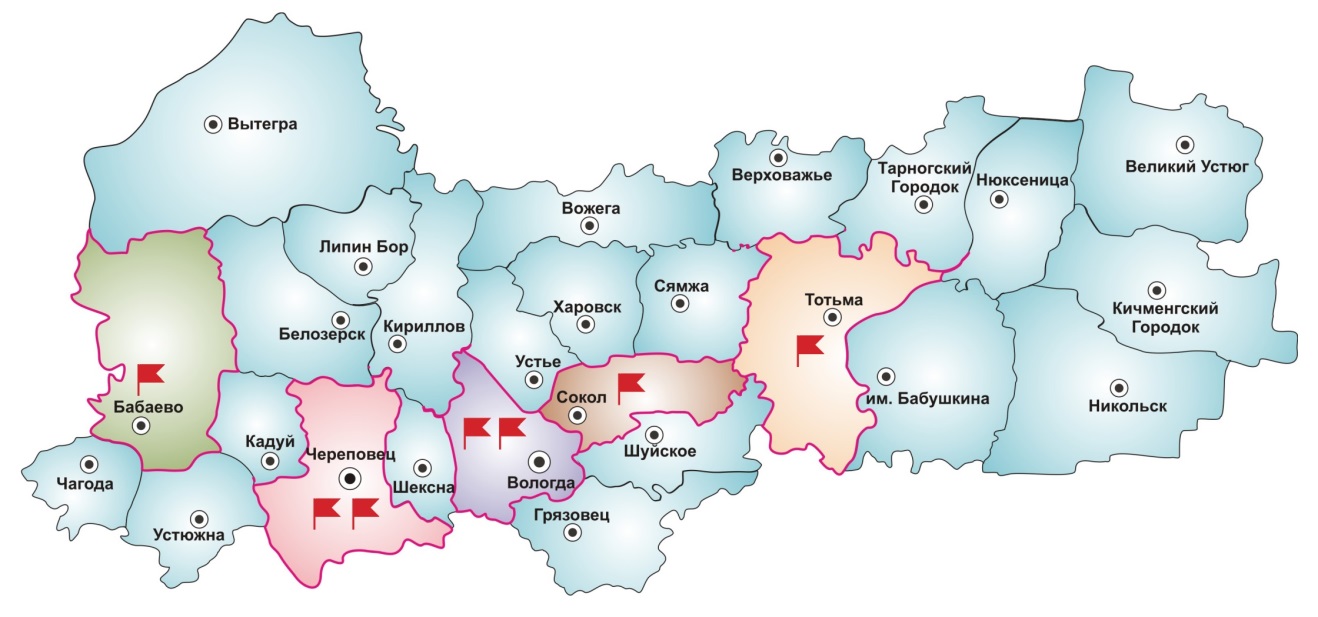 Направления сетевого взаимодействия
Разработка локальных актов для нормативного обеспечения деятельности ИБЦ ОО
Формирование информационно-образовательной среды образовательной организации на базе ИБЦ ОО
Использование современных технических средств и программного обеспечения в деятельности ИБЦ ОО
Модели использования зонированного пространства ИБЦ ОО для решения образовательных и воспитательных задач
Формирование ИКТ – компетентности обучающихся на базе ИБЦ ОО 
Модели участия ИБЦ ОО в проектной и исследовательской работе школьников
Организация внеурочной деятельности обучающихся на базе ИБЦ ОО 
Организация детского досуга и творчества на базе ИБЦ ОО .
Реализация индивидуальных образовательных маршрутов обучающихся и педагогов на базе ИБЦ ОО
Виртуальный методический кабинет педагога-библиотекаря
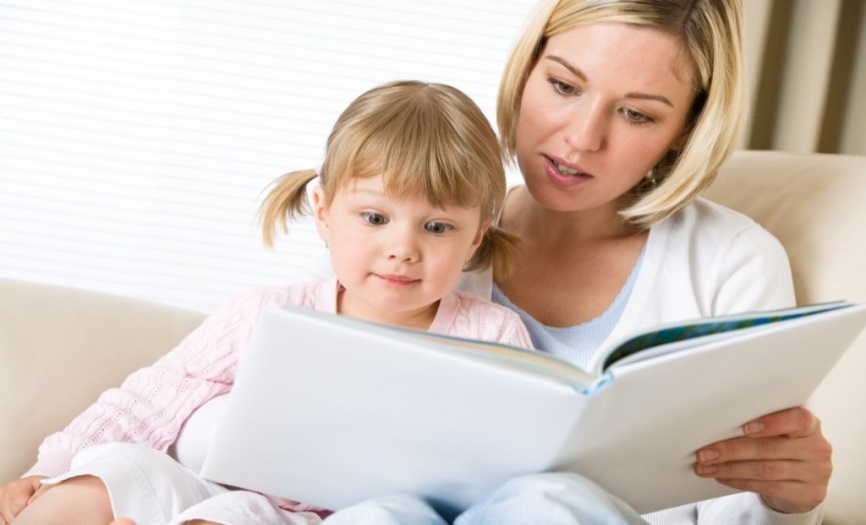 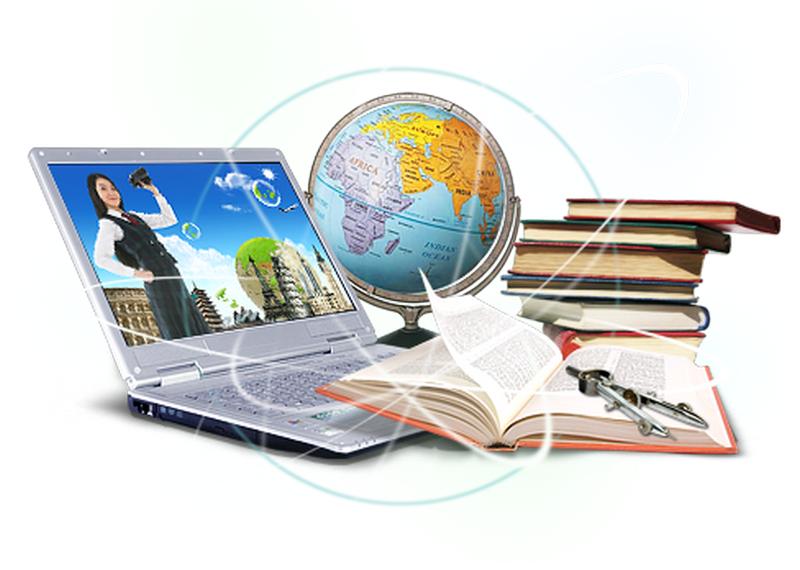 НОВОСТИ
Документы 
Вебинары
Методическая копилка 
Учебники
Формирование ИОС 
Конкурсы и проекты
Работа с родителями
Интернет-ресурсы для образовательного процесса
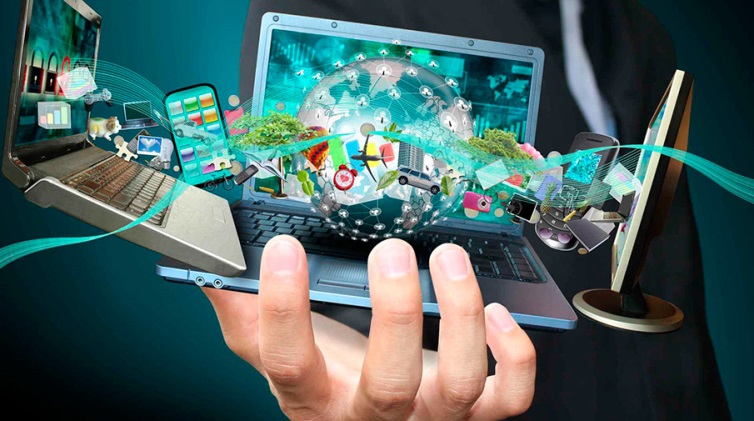 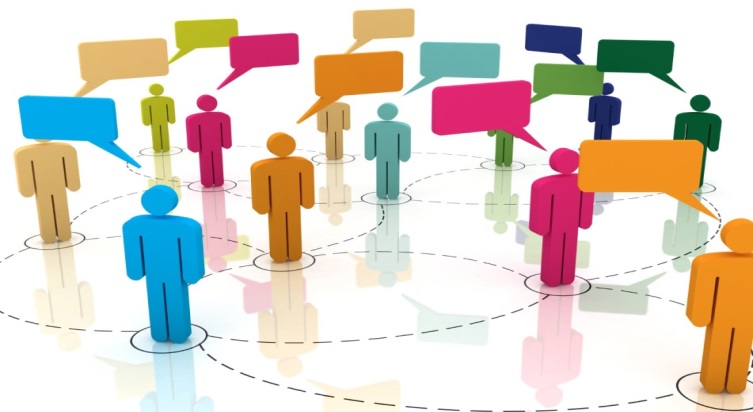 Подключение ИБЦ и школьных библиотек к ресурсам «ЛитРес: Школа»
2016 год – 7 ИБЦ ОО

2018 год – 56 ИБЦ ОО
Более 4000 электронных 
книговыдач
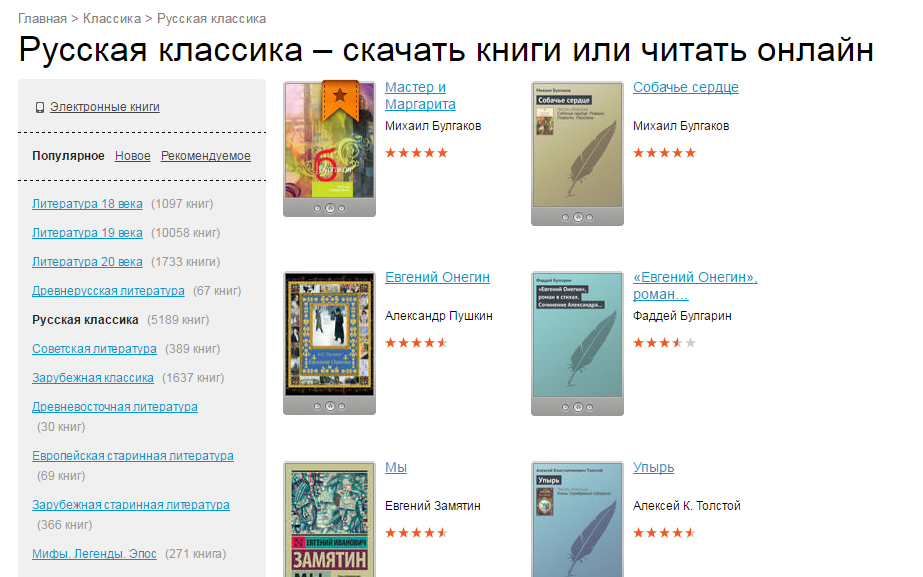 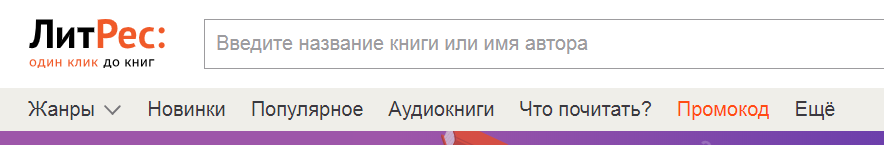 Научно-методическое сопровождение проекта АОУ ВО ДПО «ВИРО»
Методические рекомендации
Вебинары
Семинары- практикумы по освоению ЦОР в деятельности ИБЦ  
Семинары-консультации  в рамках ЕМД на базе районов
Скайп-консультации
Совещания 
Мониторинг состояния  ИБЦ и школьных библиотек
Виртуальный методический кабинет педагога-библиотекаря
Выставки и круглые столы в рамках образовательных салонов 2016,2017
РИМБЦ: структура контента и содержание деятельности
Изменения в Региональный проект
В части планирования поэтапной реализации регионального  проекта изменения в сроках и объемах (изменены в соответствии с федеральной «дорожной картой»)
В части планирования реализации проекта расширен перечень мероприятий в соответствии с  федеральной «дорожной картой»
Ежеквартальный мониторинг состояния информационно-библиотечных центров в соответствии с  федеральной «дорожной картой»
С учетом создания Федерального информационно-методического центра изменились плановые мероприятия Регионального информационно-методического  библиотечного центра с точки зрения сроков реализации и содержания деятельности (методическое сопровождение и обеспечение реализации нормативных документов, разработанных ФИМЦ)